NA1: Project Management, Administration & Finances
Catherine Gater
Deputy Director, EGI.eu
NA1: EGI-InSPIRE Review 2013
1
NA1 Overview
1 International organisation
1 Beneficiary
Total project 328 PMs
Total  project 27 FTEs
NA1 Effort
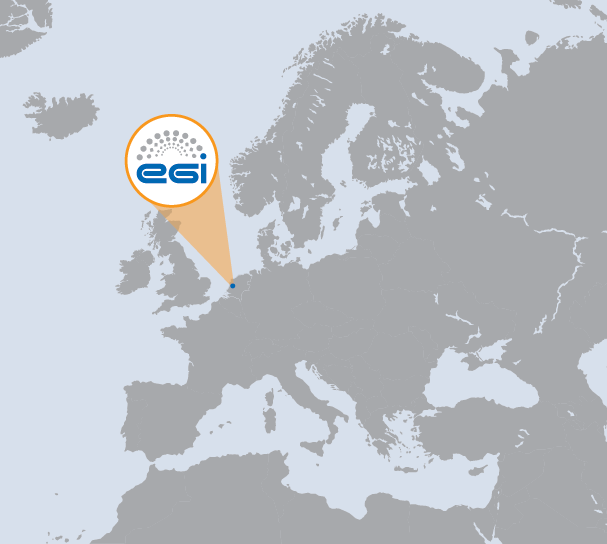 NA1: EGI-InSPIRE Review 2013
2
Contents
Consortium and management structure
Deliverables and milestones
Provisional financial status and effort
Quality assurance
NA1 achievements
NA1 issues
Summary
NA1: EGI-InSPIRE Review 2013
3
Consortium and Management Structure
NA1: EGI-InSPIRE Review 2013
4
Project Activities PY3
Networking

NA1: Project management (WP1)
NA2: Community Engagement (WP2)
NA3: PMs used from PM1-18

Services

SA1: Operation of the production infrastructure (WP4)
SA2: Provisioning the software infrastructure (WP5)
SA3: Support for Heavy User Communities (WP6: PY1-PY3 only)

Joint Research

JRA1: Support for operational tools (WP7)
Total Effort by Activity
NA1: EGI-InSPIRE Review 2013
5
Relationship Between WPs
NA2 Community Engagement
JRA1 Operational Tools
SA2 Provisioning the Software Infrastructure
SA3 Services for Heavy Users
SA1 Operations
NA1 Management
NA1: EGI-InSPIRE Review 2013
6
Project Governance
Group = regional grouping (IBERGRID, CE, UK.IE.NL, NBIS, SEE, IT-RU, FRRO, APGI, DACH)
1 rep per partner:
Met 2 times F2F
6 members: Met 2 times F2F
1 rep per group: Met 7 times (6 F2F)
EAC Members:
Alexandre Bonvin (WeNMR)Thomas Eickermann (PRACE)
Roger Jones (WLCG)
Wouter Los (EERI)
Ivan Maric (NREN PC)
Ruth Pordes (OSG)
1 rep per group: Met 3 times (twice F2F)
Activity leaders: Met bi-weekly by phone
NA1: EGI-InSPIRE Review 2013
7
EGI-InSPIRE & EGI
EGI COUNCIL STRUCTURE
EGI
Collaboration
EGI Council
Collaboration Board
Executive Board
PMB
Advisory Groups
Director
NGI / EIRO & Project Partner
EGI-InSPIRE PROJECT STRUCTURE
NGI / EIRO
NA1: EGI-InSPIRE Review 2013
8
Project Partners
Project Partners (50)
 EGI.eu, 38 NGIs, 2 EIROs, Asia Pacific (9 partners)
38 NGIs
Albania
Armenia
Bosnia and Herzegovina
Bulgaria
Belarus
Croatia
Denmark
Switzerland
Cyprus
Czech Republic
Finland
France
Georgia
Germany
Romania
Russian Federation
Serbia
Slovakia
Slovenia
Spain
Sweden
Switzerland
Turkey
United Kingdom

2 EIROs
CERN
EMBL
Greece
Hungary
Ireland (left end 2012)
Israel
Italy
Latvia
Lithuania
Moldova
Montenegro
FYR Macedonia
Netherlands
Norway
Poland
Portugal
NA1: EGI-InSPIRE Review 2013
9
Project Partners
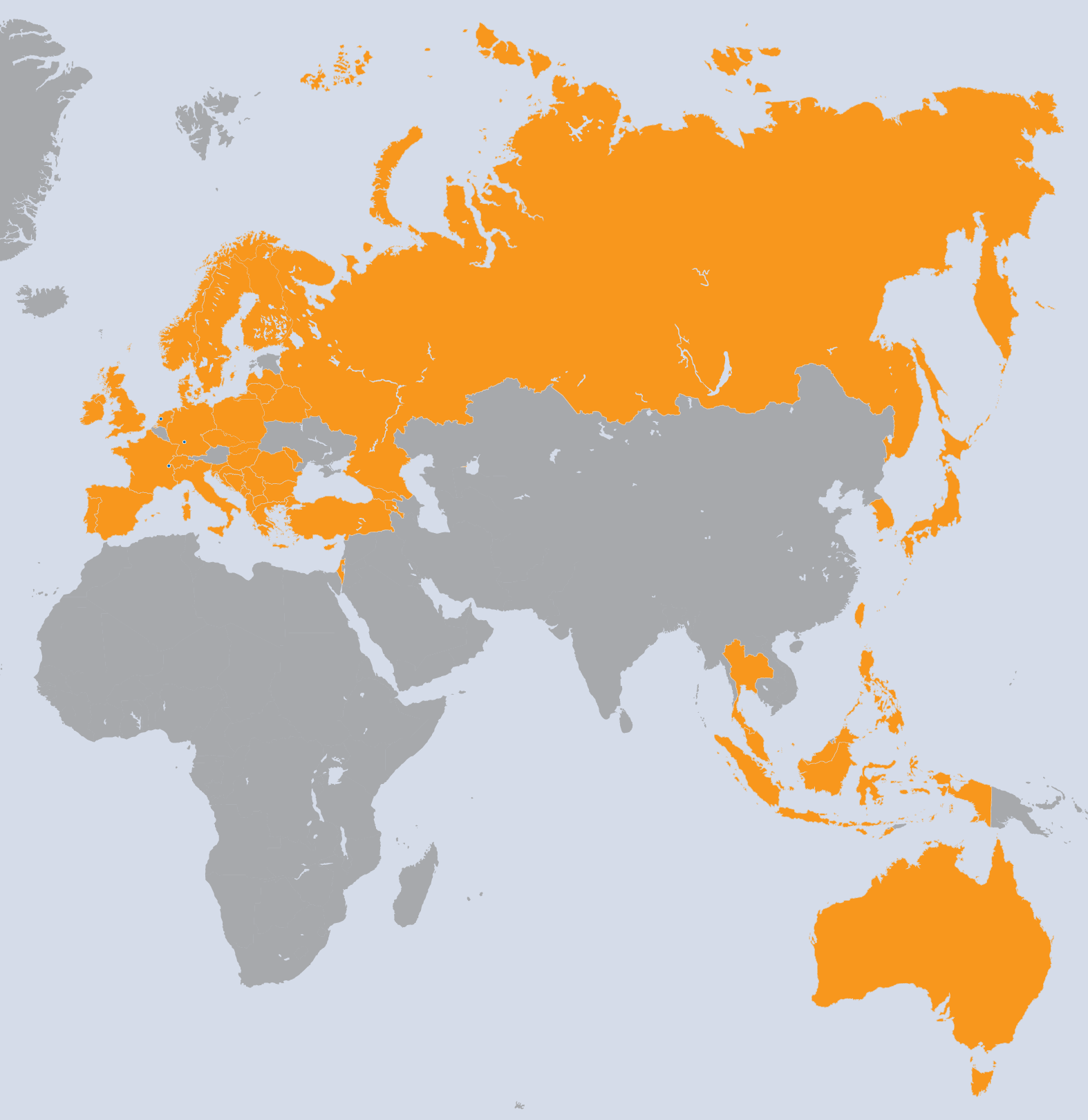 9 Asia Pacific (unfunded)
Australia
Indonesia
Japan
Malaysia
Philippines
Republic of Korea
Singapore
Taiwan
Thailand
NA1: EGI-InSPIRE Review 2013
10
NA1: Tasks and Objectives
TNA1.1 Activity management
Overall project management and reporting to the EC
TNA1.2 Project and consortium management
Establishment of a Project Office to support the very large project and consortium
Financial and effort management
TNA1.3 Technical management
Management of technical activities
TNA1.4 Quality assurance
Monitoring progress against defined metrics
Management of document review process
NA1: EGI-InSPIRE Review 2013
11
Deliverables and Milestones
NA1: EGI-InSPIRE Review 2013
12
PY3 Review Process
Table of Contents
INTERNAL
REVIEW
MODERATOR
Drafts
2 WEEKS
External Review
3 WEEKS
MANAGEMENT
AMB
Review
REVIEW
SHEPHERD
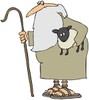 PMB
Review
2 WEEKS
1st of PM DUE
SUBMISSION TO EC
NA1: EGI-InSPIRE Review 2013
13
Deliverables & Milestones
18 Deliverables, 21 Milestones
At the end of PY1, ~ 6 weeks late on average
By the end of PY2, 33 days late on average
By the end of PY3, 36 days late on average
Time through review process is 33 days in PY3
Indicates that the initial draft is late but the review process is on time
Delivery time varies from 10 days early to 100 days late
Without MS520 FedCloud Blueprint, D2.20 EGI Sustainability Plan and D4.7 Sustainability of Operational Services, average is 32 days late
NA1: EGI-InSPIRE Review 2013
14
Provisional Financial Status and Effort
NA1: EGI-InSPIRE Review 2013
15
Provisional Financial Status
Total eligible costs = € 16.1M
93% of total budgeted costs for PY3 (€ 17.4M)

Total requested contribution = € 6M
86% of budgeted requested contribution (€ 7M)

Direct personnel (€ 9M) and travel costs (€ 500K) are 60% of the total
Other costs are overheads, audit costs (PY1, PY2) etc
NA1: EGI-InSPIRE Review 2013
16
Provisional Financial Status
EGI-InSPIRE Total Costs by Activity after Amendment #2 (excl unfunded partners)
PY3 Requested EC Contribution (Euros)
NA1: EGI-InSPIRE Review 2013
17
Provisional Financial Status
MAX PROJECT FUNDING
NA1: EGI-InSPIRE Review 2013
18
Project Use of Funding
Partners costs: Total budget vs used PY1-PY3 (%)
CNRS costs not provided; peak of activity in PY4 –WP8 
CESNET: peak of activity in in PY4 – WP8
Small NGIs: limited with matching funding (Armenia, Bosnia, Montenegro, Latvia)
LIP: decrease of personnel salaries has impacted the costs; efforts are focused on E-tasks
UCPH: lack of personnel; funding will be cut off PY3-PY4
UK:  2 JRUs costs not provided
Underspending NGIs to watch: Israel, Norway
CERN: Main activity achieved; exchange rate impact ~ 400k
NA1: EGI-InSPIRE Review 2013
19
Consumed Effort Figures
Consumed Effort PY3
Total Planned Effort by Activity PY3
NA1: EGI-InSPIRE Review 2013
20
PY1, PY2 and PY3 effort
(Excludes Asia Pacific partners)
Consumed Effort PY3
Consumed Effort PY1 + PY2 + PY3
NA1: EGI-InSPIRE Review 2013
21
PY3 Global Task effort
SRCE: 
no deviation in total costs

CSC: 
overlap staff in several projects

CESNET: 
underspending in TSA1.7.3E; overlapping with end of EMI project

CYFRONET: 
underspending in TSA1.8 (Grid infrastructure)
NA1: EGI-InSPIRE Review 2013
22
PY3 effort consumed
NA1: EGI-InSPIRE Review 2013
23
Non-Reporting Beneficiaries
IMPACT
Small amounts of PMs affected
EMBL effort reallocated – not participating in PY4
NA1: EGI-InSPIRE Review 2013
24
Effort Consumption
Total project PMs = 9,076 (adjusted from CA)
PY3 project PMs = 2,113 (funded)
PY3 FTE = 176
For under, over and non-reporting partners, small numbers of PMs are affected
Small partners report difficulties attracting matching funding
100 PMs fewer than last year due to reclaim costs/PMs of underspending partners; but budget is redistributed in full with SA4 task funding at 75%
Low level of travel in small partners as not all travel is refunded at 100% - addressed in DoW amendment
EMBL effort reallocated
NA1: EGI-InSPIRE Review 2013
25
Quality Assurance
NA1: EGI-InSPIRE Review 2013
26
Quality Assurance
Quality assurance processes outlined in D1.9 & D1.13 Quality Plan in PQ8 & PQ12
Document management and review processes described
Tools for QA
DocDB repository
RT tickets tool 
Indico meetings
Metrics portal
PPT
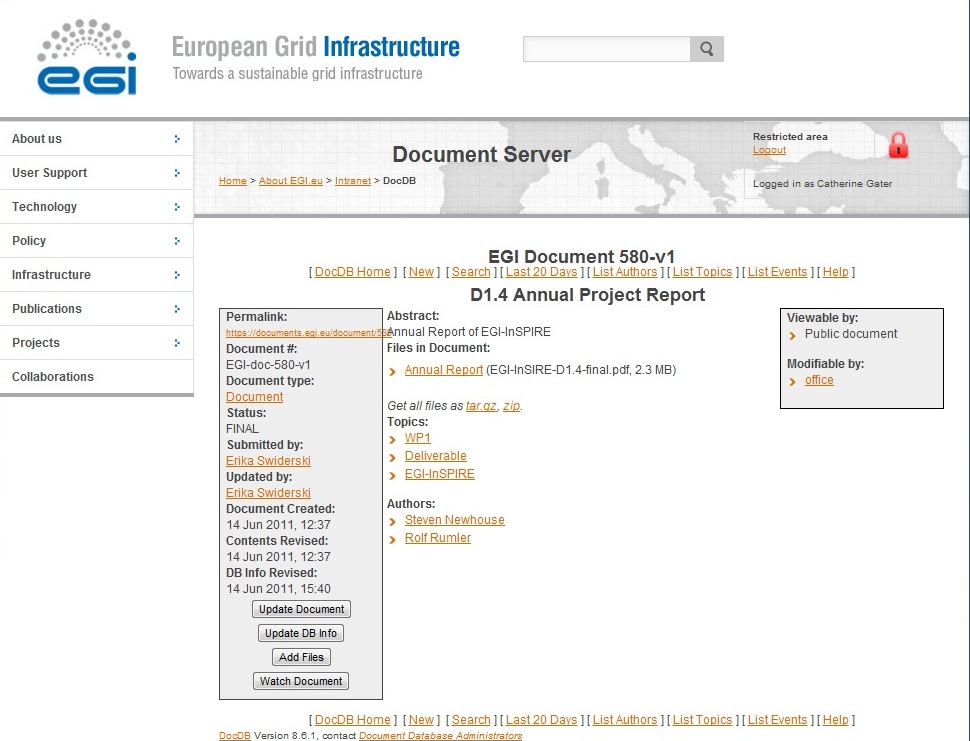 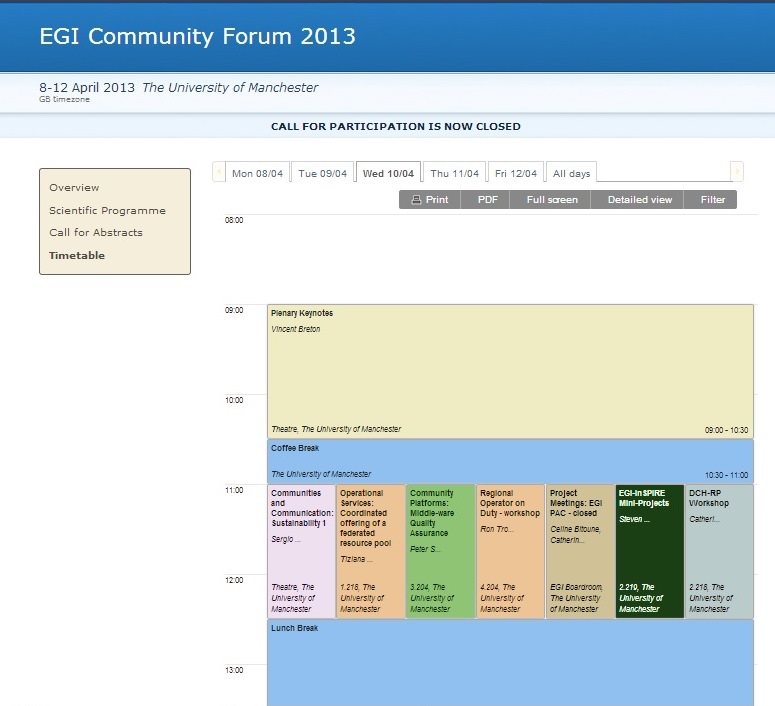 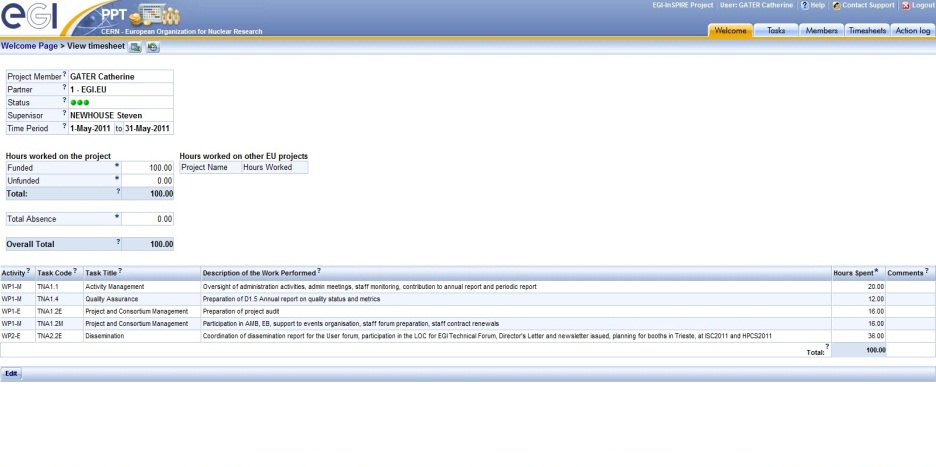 NA1: EGI-InSPIRE Review 2013
27
Project Level Objectives
PO1: Operate and expand today’s production infrastructure; transition to a governance model and operational infrastructure increasingly sustainable outside project funding.
PO2: Support researchers within Europe and international collaborators using the current production infrastructure.
PO3: Support current heavy users of the infrastructure in Earth Science, Astronomy & Astrophysics, Fusion, Computational Chemistry and Materials Science Technology, Life Sciences and High Energy Physics; move to sustainable models.
PO4: Interfaces that expand access to new user communities, including new potential heavy users of the infrastructure from the ESFRI projects.
PO5: Integrating existing infrastructure providers in Europe and around the world into the production infrastructure; transparent access to all authorised users.
PO6: Integrate new DCI technologies (e.g. clouds, volunteer desktop grids, etc.) and heterogeneous resources (e.g. HTC and HPC) into a seamless production infrastructure.
NA1: EGI-InSPIRE Review 2013
28
Metrics Collection
Types of metrics
Activity level metrics: activity level tracking
Project level metrics: progress against EGI-InSPIRE objectives
Strategy metrics: progress against EGI Strategy
Value of metrics 
Project level metrics collection to continue quarterly for long term comparisons with EGEE and EGI-InSPIRE ie PY1-4
Strategy level metrics defined during PY2, collected during PY3 & PY4 (and beyond)
The EGI Compendium VT has worked to collect national statistics e.g. national funding
NA1: EGI-InSPIRE Review 2013
29
Targets for PY3
Target – base
Target – stretch
Target – ideal
NA1: EGI-InSPIRE Review 2013
30
Achieved Targets for PY3
NA1: EGI-InSPIRE Review 2013
31
Achieved Targets for PY3
Target – not met
Target – achieved
Target – exceeded
Increased in PY2, constant in PY3. New method for tracking in PY4. Some MPI sites decommissioned (Ireland, Latin America, Italy)
Not held and/or not reported
Reported manually by NGIs. Not a performance indicator in PY4
NA1: EGI-InSPIRE Review 2013
32
[Speaker Notes: No of sites with MPI (M.SA1.Usage.1) - 55 achieved vs 120 target baselineThe number of Resource Centres supporting parallel computation has been steadily increasing in PY2, but this trend changed in PY3 as the number remained constant during the latest reporting period. In PY3 a new framework for the tracking of Resource Centres supporting MPI was devised and approved, and it will be rolled to production at the beginning of PY4. The new framework will allow for a more accurate estimation of this metric. In addition, a significant number of sites was decommissioned (Ireland, Latin America, Italy), this also affected the number, as many of these supported MPI even if in some cases contributing small capacity to the infrastructure.No of HPC resources (MSA1.Integration.1) - 44 achieved vs 50 target baseline
The total number of HPC systems is manually counted. The total is the sum of what reported by NGIs, the total could be thus affected by inaccuracies of NGI reports. As EGI has no control on the amount of HPC capacity (it depends on NGI policies), and unicore integration is completed, for PY4 the strategy of SA1 will be to facilitate the support of communities relying on MPI like those that are interested in coupled usage of EGI and PRACE resources. For PY4 the number of HPC systems is no longer a performance indicator.]
Strategic Metrics
EGI Balance Scorecard relates the EGI Strategy to the metrics gathered
Based on linked performance measures from a range of perspectives:

Learning & growth – how EGI must develop as an organisation
Processes – where to excel to satisfy beneficiaries and funders
Direct beneficiaries – needs of the beneficiaries
Funders – return on investment
Income – effect of success on income
NA1: EGI-InSPIRE Review 2013
33
Strategy Perspectives
Learning & growth
Develop technical expertise
Strengthen strategic partnerships
Strengthen governance
Processes
Develop EGI as an open ICT ecosystem
Integrate new physical resources
Integrate new technologies
Improve technical outreach
Improve operational efficiency and effectiveness
Beneficiaries
Easy and reliable access to the services that meet the needs of researchers
Promote the sharing and re-use of innovation
Support the uniform operation of resource centres
Funders
Contribute to EU2020 priorities
Contribute to national priorities
Cost effective management
Incomes
Achieve continued European and National funding
Achieve community funding for continued operation
NA1: EGI-InSPIRE Review 2013
34
Strategy Metrics: Progress
NA1: EGI-InSPIRE Review 2013
35
Strategic Metrics: Analysis
Above ideal PY4 target – targets adjusted
6.1 Number of different operational service types in EGI as recorded in GOCDB
9.2 Number of scientific papers produced using NGI resources affiliated into EGI across different disciplines
10.4 Number of updates published per Community Platform 
11.1 Number of resource centres that run services for international VOs
More than 10% below baseline
10.2 Number of relevant training materials and resources in the EGI Training Marketplace
13.1 Number of NGIs able to demonstrate strong engagement and integration with the ‘owner’ or funder of their national activities. 
No values gathered
14.1 Cost (in Euro) of providing the operational tools and coordination needed to ensure the operation of EGI
15.1 Total national funding received for the operation and replacement of the physical resource infrastructure
15.2 Total national funding for the staff needed to operate and provide technical outreach.
15.3 Total national and European funding that is supporting technology innovation projects
16.1 The percentage of funds coming from inside the community that is needed to deliver the coordinated operation of the EGI Global services
NA1: EGI-InSPIRE Review 2013
36
NA1 Summary
NA1: EGI-InSPIRE Review 2013
37
NA1 Achievements
Consortium management
successfully coordinated the PY3 end of year project costs and global task costs through the PAC
PPT migration
updated PPT to new version, including new WP8
Second DoW amendment
amendment session submitted, including update to CA tables for the restructuring
EGI.eu organisational structure 
Project Office and Secretariat support to Council, Boards and Committees
Finance 
institutional and project audits completed, unqualified audit reports, small process refinements
Documentation
preparation and collection of project documents, including end of year deliverables and Periodic Report
Technical management
restructuring around SA2 and the new SA4
Metrics
automatic and manual metrics uploaded to the portal for PY3
stretch targets and strategic metrics tracked by the policy team
some metrics not yet gathered
NA1: EGI-InSPIRE Review 2013
38
NA1 Issues
Deliverable and Milestones delivery
Updated review process is now shorter, but documents are still late going into review
Mostly clustered at start and end of project year

Unresponsive partners in PY3
Russian JRU now able to distribute funds since PY2
EMBL effort reallocated
Most partners now responsive

Over/under reporting
Partners with known issues eg CNRS

Prioritisation 
Consortium management, Project Office duties and events
NA1: EGI-InSPIRE Review 2013
39
NA1 Use of Resources
NA1: EGI-InSPIRE Review 2013
40
Plans for Next Year
Next steps
Finalisation of the Financial report, reallocation of resources unspent in PY3, third contract amendment (including proposed DoW changes) and release of PY3 costs
PPT upgrade
Tracking of usage of the new version of PPT and bug fixing
Financial profiling 
Early foresight of partners and EGI.eu funds
Metrics
Tracking the new project level and strategic metrics
Upload of manual project metrics quarterly by the NGI International Liaisons
Virtual teams
Tracking of input of NGIs and NILs into the Virtual Teams
NA1: EGI-InSPIRE Review 2013
41
Summary
Participants: EGI.eu, 38 NGIs, 2 EIROs, Asia Pacific (9 partners), 95 beneficiaries
2 non-reporting JRUs in PY3
NA1 at 92% for PY3
All PY3 Deliverables and Milestones submitted, delays stabilised
Quality assurance processes ongoing
Metrics targets to be tracked for PY4, including strategic metrics
NA1: EGI-InSPIRE Review 2013
42
Additional Material
NA1: EGI-InSPIRE Review 2013
43
Vision
Support the digital ERA through a pan-European e-infrastructure based on an open federation of reliable services that provide uniform access to national computing, storage and data resources
Mission
Connect researchers from all disciplines with the reliable and innovative ICT services 
they need to undertake their collaborative world-class research
Strategic Themes
Virtual Research Environments
Communication & Coordination
Operation Infrastructure
Core Values
Leadership
Innovation
Openness
Reliability
Income
Achieve community funding for continued operation
Achieve continued European&national funding
O1
Funders
Contribute to national priorities
Cost effective management
Contribute to
EU2020 priorities
Direct Beneficiaries
Easy and reliable access to the services that meet the needs of researchers
Promote the sharing and re-use of innovation
Support uniform operation of resource centers
O2
O3
O1
O4
O2
Processes
Develop EGI as 
open ICT ecosystem
O4
Integrate new physical  
resources
Improve operational efficiency and effectiveness
O6
Improve
technical outreach
Integrate new technologies
O6
O1
O5
O1
O2
O4
Strengthen governance
Strengthen strategic partnerships
Develop technical expertise
Learning & Growth
O1
O1
O6
O6
Strategy: Learning/growth
NA1 - June 2013
45
Strategy: Processes
NA1 - June 2013
46
Strategy: Beneficiaries
NA1 - June 2013
47
Strategy: Funders
NA1 - June 2013
48
Strategy: Income
NA1 - June 2013
49